State machine replication under changing network conditions
Andreea B.  Alexandru       Erica Blum       Jonathan Katz       Julian Loss
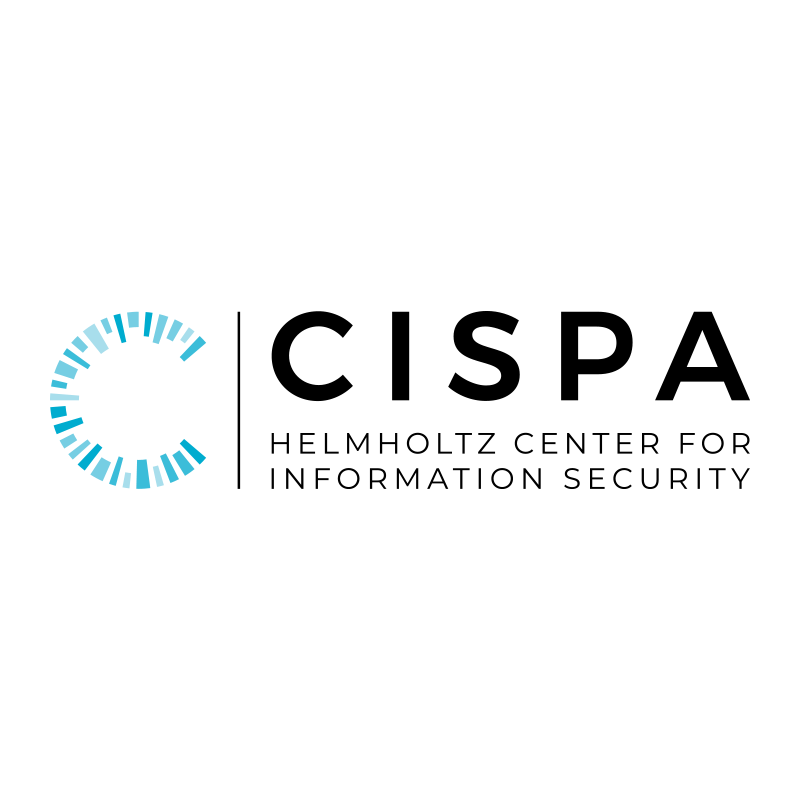 ASIACRYPT
December 6, 2022
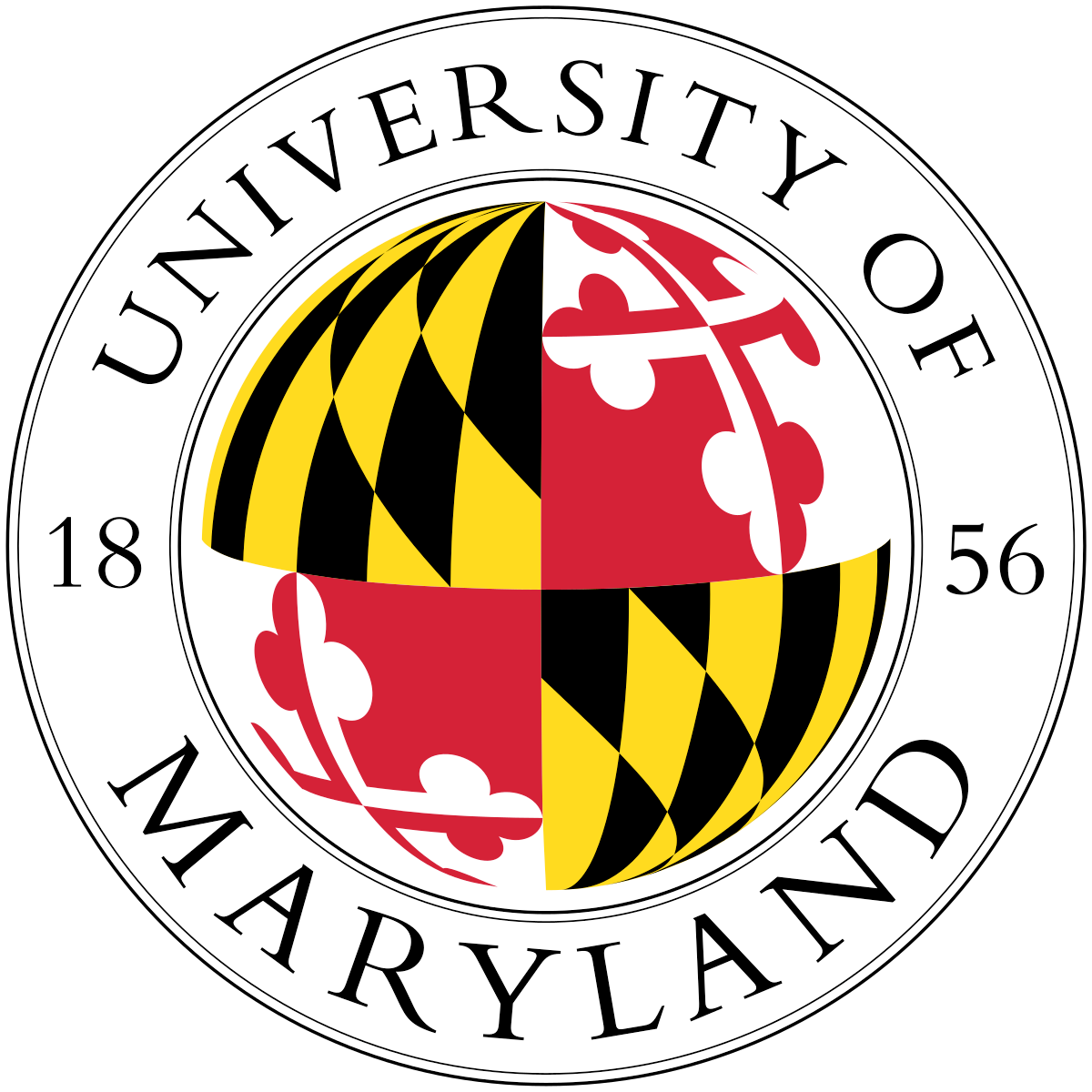 1
[Speaker Notes: Hello everyone! I’m still excited to talk to you today about our recent work on reaching agreement in unknown or changing network conditions. This was a joint work with my coauthors Andreea Alexandru, Jonathan Katz, and Julian Loss. Let’s get started!]
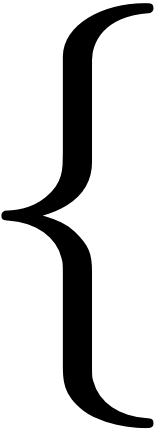 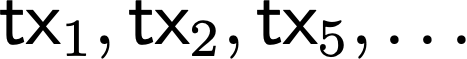 State Machine Replication: Problem Overview
State machine replication (SMR) protocols…
allow a set of parties to agree on a continuously growing, ordered log of transactions
enable the evolving state of a distributed system to be replicated across multiple parties, even when some of them are Byzantine
are more complex than the related problem of Byzantine Agreement, where parties have to agree on only a single value
lie at the core of many distributed applications
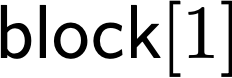 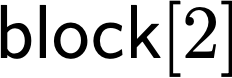 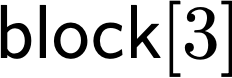 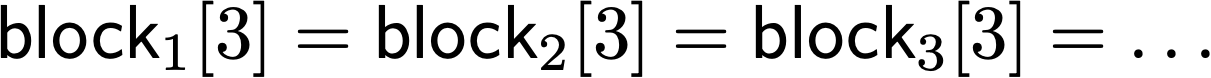 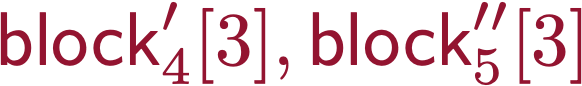 2
[Speaker Notes: I’ll start with a quick overview of the core problem, state machine replication.

A state machine replication or SMR protocol allows a set of parties to agree on a growing, ordered log of transactions. In an SMR protocol, individual parties receive unordered inputs, and need to agree as a group on an ordered sequence of outputs. In practice, these outputs are often batched, so we’ll think of parties’ logs as sequences or arrays of these batches called blocks.

The key challenge here is that some of the parties might be faulty, or Byzantine. We call the remaining parties honest. For an SMR protocol to be secure, we require that all honest parties agree on the sequence of outputs, even if the faulty parties are coordinated by a single adversary.

We can view SMR as one of several problems under the broader umbrella of consensus problems. Another problem under that umbrella is Byzantine agreement, where parties agree on a single value. If it helps, for the purposes of this talk you can think of Byzantine agreement as single-shot agreement on binary values and SMR as multi-shot agreement on arbitrary values.

This problem has a long history in distributed computing. Recently it’s received special attention because it turns out to be a useful abstraction for blockchain protocols. Under the hood, many blockchain protocols use some form of a consensus protocol to order transactions. (I say ”many” and not “all” because people call lots of things blockchains, and I’m sure somewhere out there there’s a thing someone is calling a blockchain that does something completely different, but it’s my talk and I get to make the rules, so in this talk we’ll just make our lives easier and treat “blockchain” and “SMR” as equivalent.)]
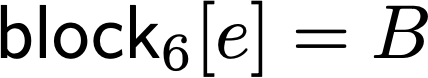 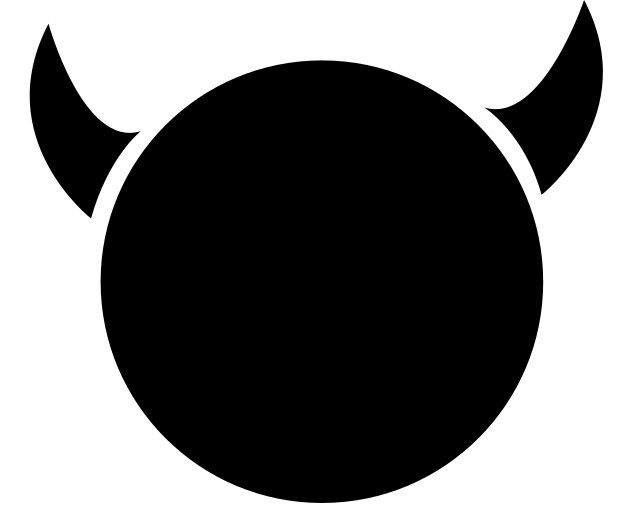 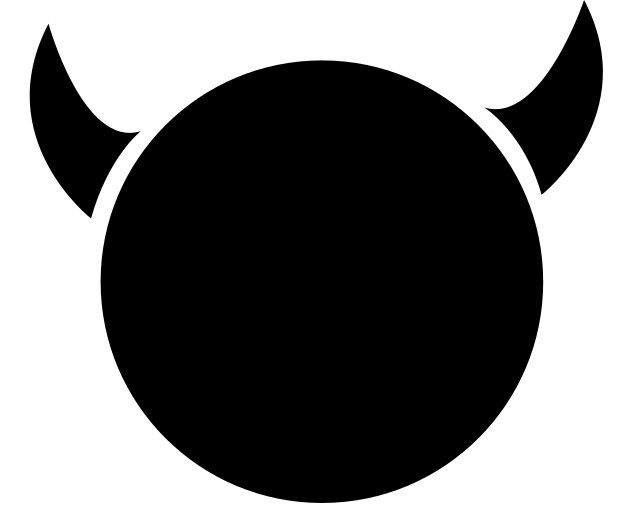 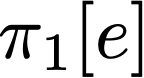 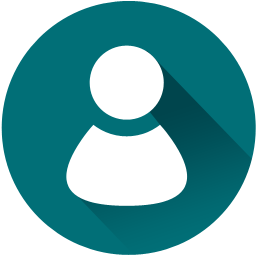 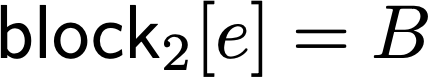 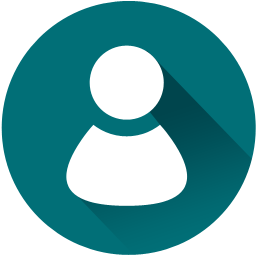 State Machine Replication: Goals
Consistency
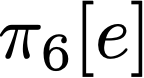 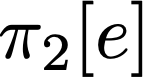 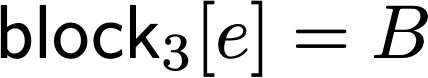 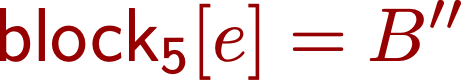 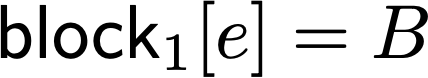 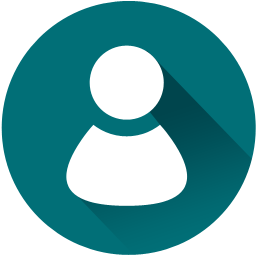 Any honest parties (who have output block k) agree on the contents of block k
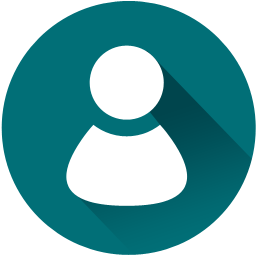 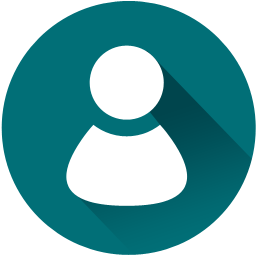 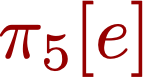 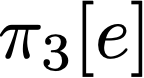 Completeness
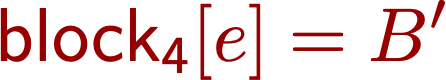 Every honest party eventually outputs a block at all indices
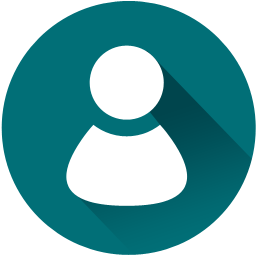 Liveness
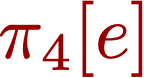 If a transaction is input to at least n-t honest parties, then all honest parties eventually output a block containing that transaction
External verifiability
If an honest party outputs a block and a proof, then anybody with access to some public parameters can validate the respective block and proof (and dishonest parties cannot forge valid proofs)
3
[Speaker Notes: So that was the big picture. In a little more detail, here are the properties we require from an SMR protocol. Throughout, let n be the total number of parties, and let t denote the number of faulty parties.

Consistency means that all honest parties agree on the contents of the k^th block.
Completeness means that each honest party eventually outputs a block at every index.
Liveness means that any transactions in the buffers of sufficiently many honest parties will eventually be output somewhere in the log of blocks.
Lastly, external verifiability means that given some public parameters and some additional information, which we’ll call a proof, anyone (even someone not participating in the protocol) can verify that a block was honestly output, and that it was output at that particular index. Furthermore, dishonest parties can’t generate a valid proof for a block that wasn’t output by the honest parties.

A quick caveat: there are lots of different definitions that we can use to study SMR and blockchain. For the purposes of this talk, we’ll say that an SMR protocol needs to have all four of these properties. 
This definition is tailored slightly toward asynchronous protocols, for reasons we’ll see shortly. Sometimes SMR without external verifiability is called Atomic Broadcast. 

—
The proof depends on ts regardless of whether the network is synchronous or asynchronous, s.t. the adversary can’t forge a proof for an asynchronous epoch in a following synchronous epoch]
State Machine Replication: Challenges
n parties
asynchronous
synchronous
adversary can corrupt ts < n/2
adversary can corrupt ta < n/3
Communication efficiency?
network-agnostic
[Blum et al ’19-’21]
ta ≤ ts
adversary can corrupt ts or ta depending on the network state; 2ts + ta < n
4
[Speaker Notes: State machine replication protocols have been studied in a variety of network synchrony models. At one extreme, there’s the synchronous model, where parties have synchronized clocks and messages arrive after at most a fixed delay, usually denoted delta. Under this model (assuming PKI), it’s known that SMR is feasible if and only if there are fewer than n/2 corruptions. At the other extreme, there’s the asynchronous model, where there are no synchronized clocks and messages can be arbitrarily delayed. Under the asynchronous model (again, assuming PKI), the optimal corruption threshold is n/3. There is also the partially synchronous network, and some other “in-between” models, but we won’t need them this talk.

In this paper, we construct better SMR protocols in what’s called the network-agnostic model. This model was originally introduced in an earlier work by myself, Julian Loss, and Jon Katz. In this model, the network might be either synchronous or asynchronous. The model is parameterized by thresholds t_s and t_a. If the network is synchronous, the adversary gets to control t_s parties, and if the network is asynchronous, the adversary gets to control t_a parties. We want to design a single protocol that just works, even if the honest parties don’t know which “mode” they’re in during a particular execution. In an earlier work, we showed that network-agnostic SMR is feasible if and only if 2ts+ta < n. One of the key questions we address in this work is: how can we improve the communication complexity of network-agnostic SMR, to match the complexity of fully asynchronous protocols?

In a few slides, I’ll explain how this work is new and different from those earlier works – for now let’s just worry about the model.]
1
2
State Machine Replication: Challenges
Run protocol
Network-agnostic model (original flavor from [Blum et al. ‘19])
Adversary
Environment
…
Require protocols to be secure in either “setting” (without honest parties knowing which one the adversary chose)
5
[Speaker Notes: I find it helpful to think of the problem as a sort of informal cryptographic game between the adversary and an environment who plays on behalf of the honest parties. For simplicity, I’ll describe it with static corruptions, but you can also consider adaptive corruptions (and in fact we’ll get to that shortly).

In this game, the adversary has a switch, and at the start of the protocol they secretly choose one of the two modes: synchronous with a higher number of corruptions, or asynchronous with a lower number of corruptions. The adversary tells the environment which mode to use and which parties to corrupt, up to the threshold. Then they run the protocol as usual. Our security definition requires that the adversary can’t break security even if the honest parties don’t know which mode they’re in.]
State Machine Replication: Challenges
n parties
asynchronous
asynchronous
asynchronous
asynchronous
asynchronous
synchronous
synchronous
synchronous
synchronous
synchronous
adversary can corrupt ts < n/2
adversary can corrupt ta < n/3
Communication efficiency?
arbitrary network changes, mobile adversary?
network-agnostic
[Blum et al ’19-’21]
ta ≤ ts
adversary can corrupt ts or ta depending on the network state 2ts + ta < n
Security under key exposure?
6
[Speaker Notes: So that’s the network agnostic model, the first of two models we think about in this work. The second model is new in this work and adds a new twist to the original network-agnostic model.

Remember that in the network agnostic model, the adversary is allowed to choose the underlying mode only once, at the start of the protocol.
A natural next question is question is: what can we hope to achieve in a model where the adversary can cause the network to switch arbitrarily between modes?
We found that it’s not at all trivial to translate results from the “original flavor” network-agnostic model to this new model. To see one of the reasons why, suppose the network is initially in the synchronous mode, and the adversary has control of t_s parties, where t_s is greater than n/3. If the network becomes asynchronous while the adversary still controls those parties, there is nothing we can do that will preserve security, because consensus in the asynchronous model is known to be impossible for n/3 or more faults. To get around this, we need to assume that the corruption capability of the adversary also decreases when the network becomes asynchronous. For instance, assume parties have the capability of rebooting and kicking out the adversary, but the adversary can then recorrupt them up to the threshold depending on the network state and be mobile. Nevertheless, the adversary will still know the states of the parties it has previously corrupted, including whatever keys they had. So, at the very least, to solve SMR in this setting, we’ll need some way of dealing with key exposure.]
2
Adversary is able to adaptively choose setting + corruptions (up to threshold)
3
State Machine Replication: Challenges
Run protocol
1
Network-agnostic model (exciting new flavor!)
Adversary
Environment
“Setting = sync”
…
More about corruptions
+ reboots later
“Setting = async”
7
[Speaker Notes: Let’s sketch this new model as an informal cryptographic game.

Like before, the adversary has a switch that lets them determine the “mode” of the underlying network.” The big difference is that now the adversary can continue to flip that switch whenever it wants. In return, to get around that pesky impossibility result, the environment is able to “reboot” nodes to ensure that the adversary has to abide by the corruption threshold. I’m intentionally glossing over a lot of details about who the adversary is allowed to corrupt and when the environment is allowed to reboot nodes, but we’ll get to that later. For now, I just want you to have in mind this new model where the honest parties (represented here by the environment) are essentially playing “whack a mole” with a mobile adversary.]
Related work
n parties
8
[Speaker Notes: There’s a lot of literature considering SMR under synchrony, asynchrony, and everything in between; I’ll mention just a few here, focusing on the most relevant. We will look at statically and adaptively secure adversaries controlling the optimal threshold of corruption or an almost optimal threshold of corruption, and at the total communication complexity per block. (Different protocols use different numbers of transactions per block, so the block size is also noted in the table.)

Existing asynchronous protocols, like those shown here, can achieve cubic communication complexity for batches of O(n) transactions. In an earlier work, we gave two network-agnostic SMR protocols: Tardigrade, an adaptively secure protocol (for optimal corruption thresholds) with O(n^4) bits of communication per n transactions, and Upgrade, a statically secure protocol (for almost-optimal corruption threshold) with O(n^3) bits per O(n^2) transactions. We can see that Tardigrade is significantly more expensive than an asynchronous protocol, while Upgrade is less expensive, but has a large block size that might not be suitable for all applications.

In this work, we introduce two new network-agnostic protocols, Update and Upstate. Update is adaptively secure for optimal corruption thresholds and has O(n3) communication complexity for committing a block of n transactions. This is an order of n improvement over Tardigrade.
Meanwhile, Upstate is statically secure for near-optimal corruption thresholds and has O(n2) communication complexity to commit blocks of n transactions, obtaining a linear amortized communication for only n transactions. We also show that our protocols are secure in the changing network model I described a minute ago, against a constrained mobile adversary.

——
Adding reboots at the beginning of each protocol epoch to flush the adversary out helps Update and Upstate to withstand the key exposures caused by the adversary’s mobility. In order to be secure under a higher number of corruptions during the synchronous phase, some parts of the protocol have to use high thresholds for message collection.]
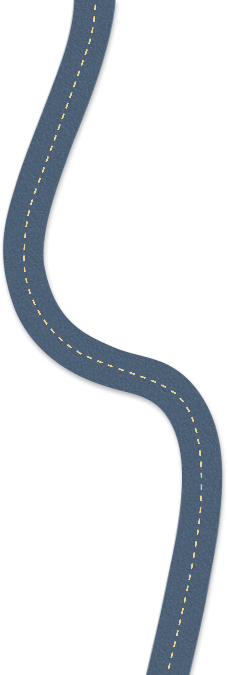 Update
Adaptively secure network-agnostic SMR with quadratic amortized communication
Impossibility of purely asynchronous proactive secret sharing with refresh
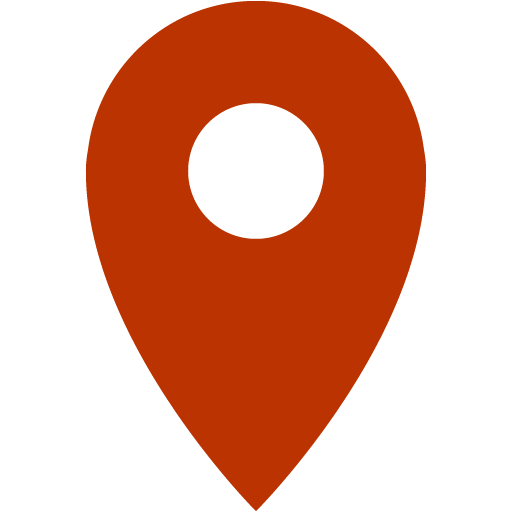 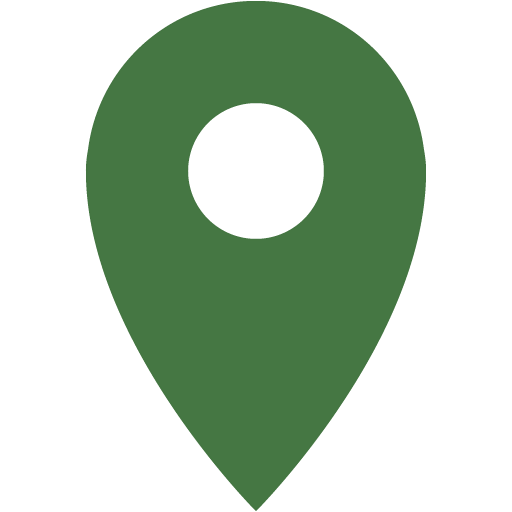 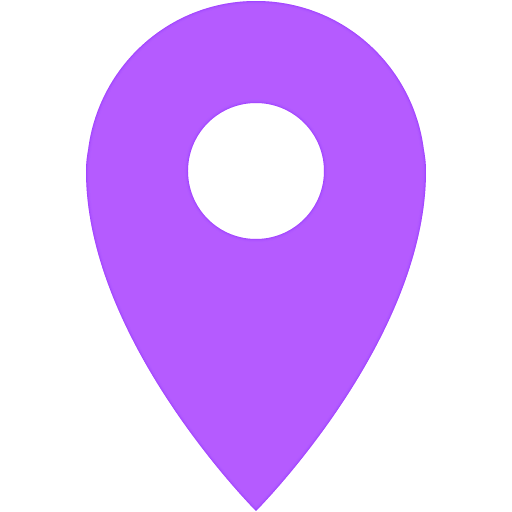 Contributions roadmap
Open problems
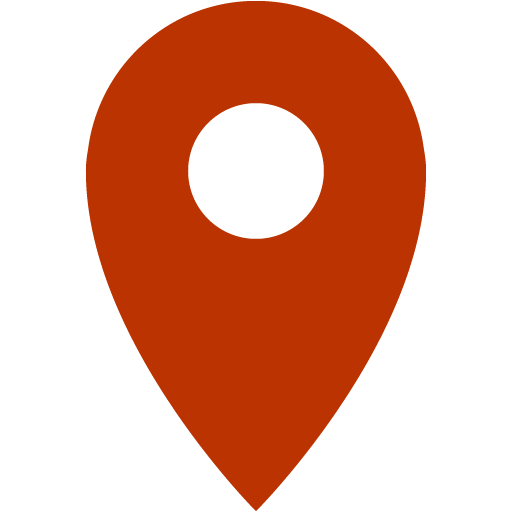 Upstate
Statically secure network-agnostic SMR with linear amortized communication
SMR under network changes with constrained mobile adversary, tolerating key exposures
Introduction
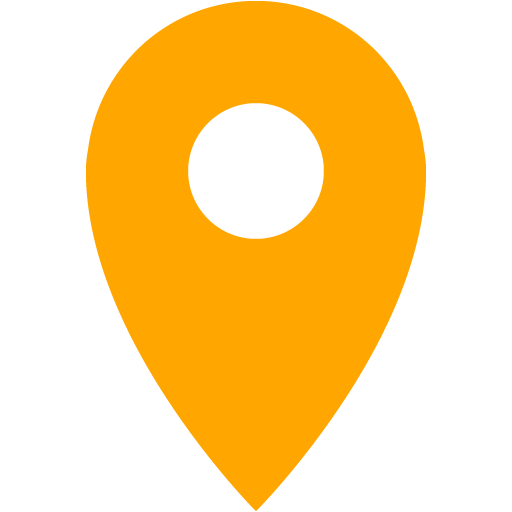 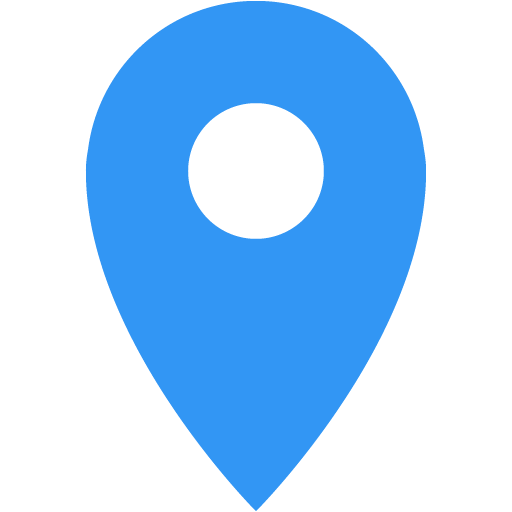 We are here!
9
[Speaker Notes: Here is the roadmap of the paper and this talk. We’ll start out in the plain network-agnostic model with an overview of Update, our adaptively secure network-agnostic SMR with quadratic amortized communication. Next, we’ll briefly mention Upstate, which is the statically secure version of Update with linear amortized communication and almost optimal corruption threshold.

Then, we’ll dive into the augmented network-agnostic model, where the adversary is somewhat mobile and the network can change arbitrarily. Along the way, we’ll briefly discuss the security of asynchronous proactive secret sharing with refresh and prove that a natural notion of proactive secret sharing is impossible in the pure asynchronous and network-agnostic setting unless we introduce certain restrictions. While this is sometimes considered a folklore result, we found modeling and proving it to be non-trivial. This impossibility motivates our last major contribution, which proves our protocols secure against a constrained type of mobile adversary. Finally, we will outline some open problems.]
Model + Terminology: Network-Agnostic (Original)
Update
Adaptively secure network-agnostic SMR with quadratic amortized communication
Upstate
Statically secure network-agnostic SMR with linear amortized communication
Byzantine faults: ts < n/2 corruptions if the network is synchronous, ta < n/3 corruptions if the network is asynchronous; 2ts + ta < n 
adaptive rushing adversary / static adversary
Atomic send operations
PKI: threshold signature scheme + threshold encryption scheme with threshold ts+1 (trusted dealer)
10
[Speaker Notes: Okay! In just a minute, I’m going to walk us through our SMR protocols, starting with Update.
For now, we’ll be in the plain version of the network agnostic model. 
Throughout the talk, we make the following assumptions: we assume atomic sends (meaning an adversary cannot corrupt a party “in the middle of a multicast”).
We also assume no “after the fact removal”, meaning the adversary can’t “take back” a message that was already sent, even if it corrupts the sender before the message is delivered.
We assume a public key infrastructure with public keys for a threshold signature scheme and a threshold encryption scheme set up by a trusted dealer.]
Recipe for Update: efficient network-agnostic SMR
Block agreement [Blum et al ASIACRYPT’21]
Consistency: all honest parties output the same block if the network is synchronous
Does not necessarily output if the network is asynchronous
Validity: if all honest party input (n-ts)-quality blocks, the output of an honest party has (n-ts)-quality
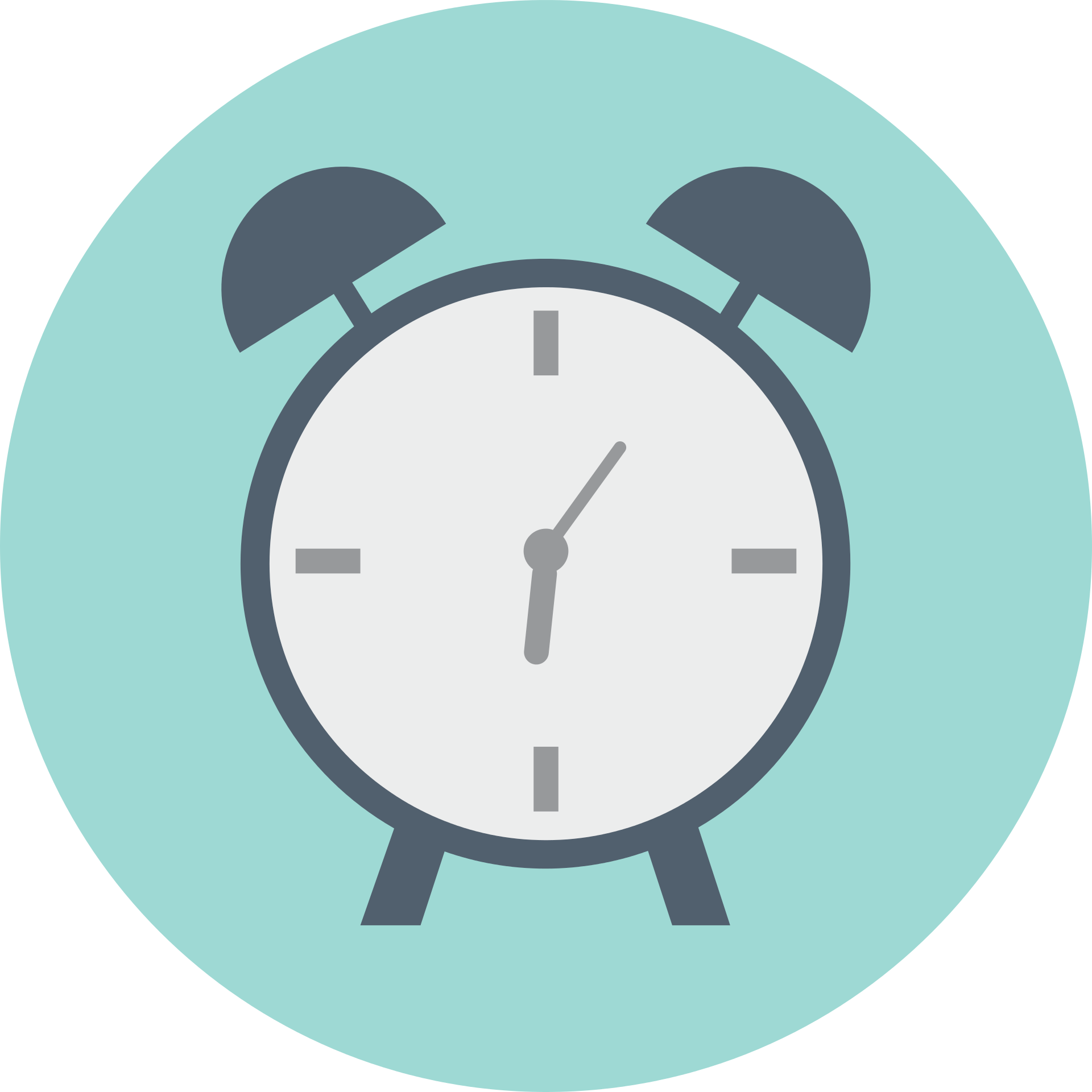 start of epoch
buffer1
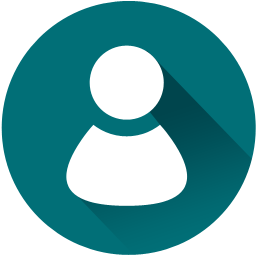 buffer2
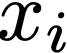 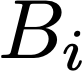 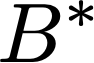 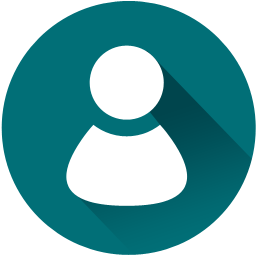 Selection + threshold encryption
n-ts quality pre-blocks
Block Agreement
Asynchronous common subset
Decryption + proof certificate
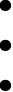 buffern
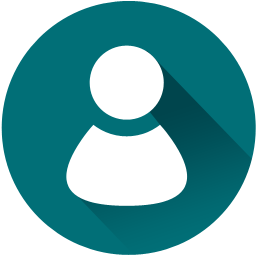 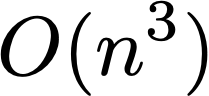 11
[Speaker Notes: Here is the walkthrough for Update, a adaptively secure network-agnostic SMR protocol. Those of you familiar with Honeybadger BFT and related protocols will notice that the structure is somewhat similar. If anyone’s seen Tardigrade, the network-agnostic SMR protocol from our earlier work, then this will look very familiar.

Each party starts each new epoch at a fixed local time, regardless of whether the previous epochs finished. While the network is asynchronous, parties may start epochs out of sync, but while the network is synchronized, we have synchronized clocks and so everyone starts new epochs together.
First, each party threshold encrypts a uniformly chosen set of transactions from their local buffer. The reason for using threshold encryption here is to hide specific transactions until after the output has been finalized.
Then, parties take the encrypted sample and multicast it. These samples are collected into objects we call “pre-blocks.” Pre-blocks are just intermediate values consisting of n-ts different encrypted samples. 

Next, parties try to agree on a block B using a synchronous protocol, called the block agreement protocol. I won’t go over the Block Agreement protocol, and instead just refer to our earlier paper, Tardigrade. For our purposes, it suffices to think of this step as a network-agnostic multivalued byzantine agreement protocol with cubic communication cost.

 If the network is synchronous, this step will succeed even in the presence of ts corrupted parties; thus, parties all output the same block B of a specific quality, according to the consistency and validity properties. On the other hand, if the network is asynchronous, the BLA protocol does not necessarily terminate with output, and is forcibly terminated after a specific time elapses.]
Asynchronous common subset agreement using error correcting codes
Recipe for Update: efficient network-agnostic SMR
Consistency: all honest parties have the same output
Validity: if all honest parties input the same block, all output that same block, regardless if the network is synchronous or asynchronous (and terminate)
Set quality: the output block contains at least one honest input
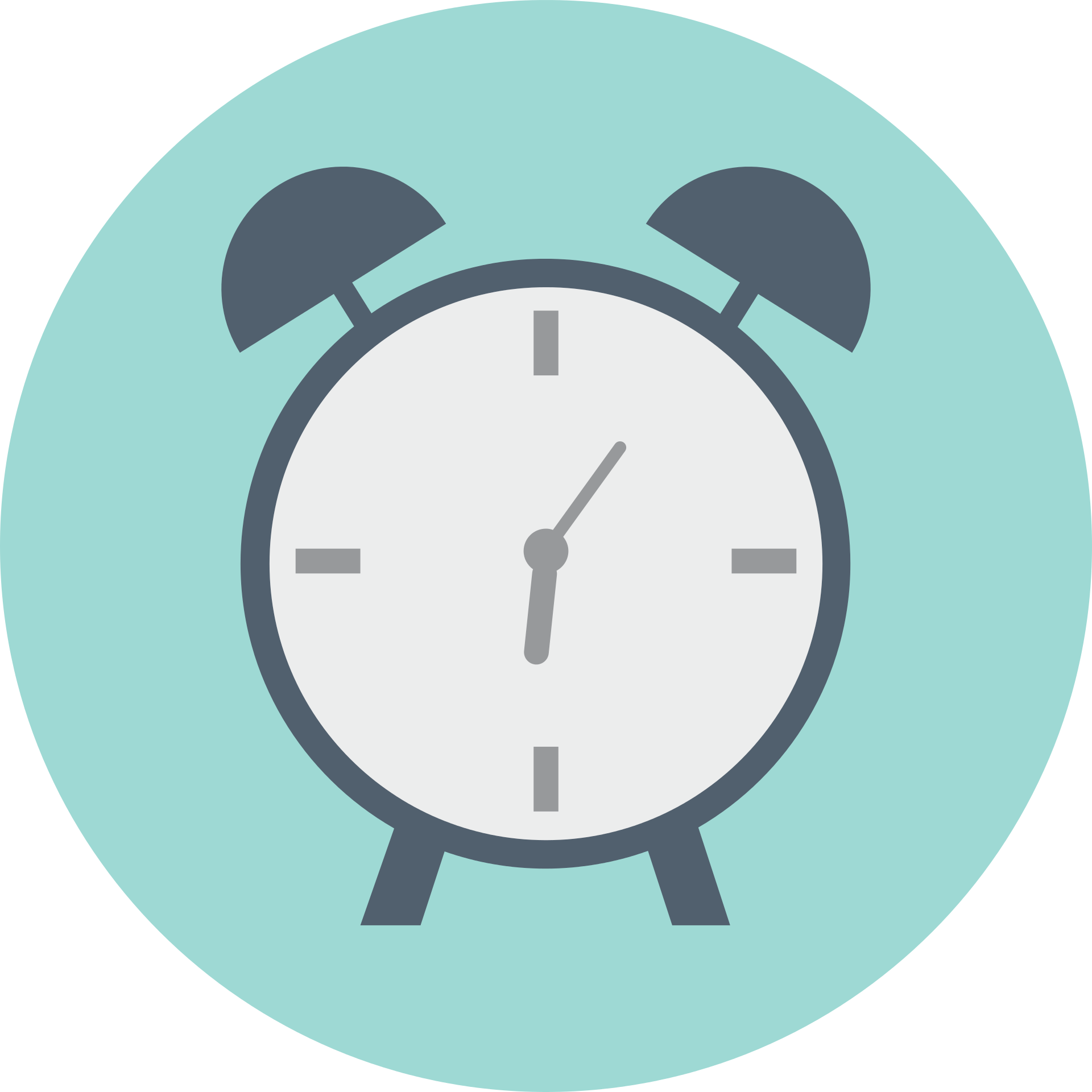 start of epoch
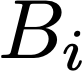 buffer1
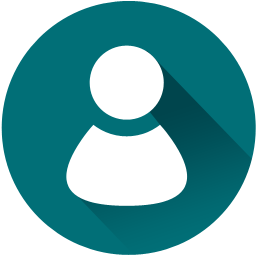 buffer2
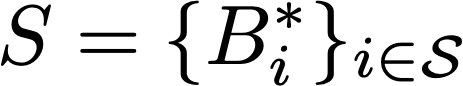 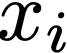 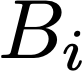 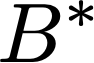 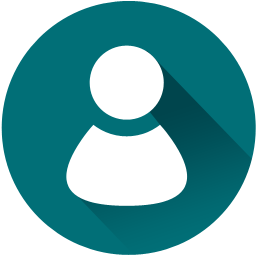 Selection + threshold encryption
n-ts quality pre-blocks
Block Agreement
Asynchronous common subset
Decryption + proof certificate
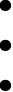 buffern
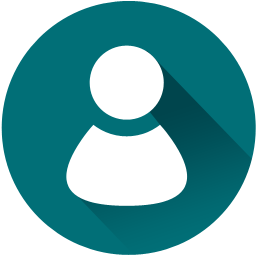 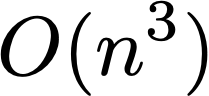 12
[Speaker Notes: The next step is the Asynchronous Common Subset protocol. If the network is synchronous, parties all use the same input B* to ACS which outputs this block even if there are ts corrupted parties, according to the validity property.
On the other hand, if the network is asynchronous, parties might not receive output from the block agreement step in time. In that case they instead input their pre-block to ACS, and the ta-consistency of ACS ensures that all parties can agree on a set of at least n-t_a blocks without relying on the synchronous protocol.]
Asynchronous Common Subset (ACS)
Input distribution
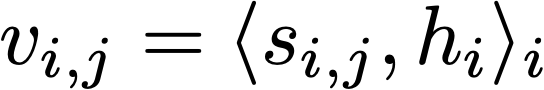 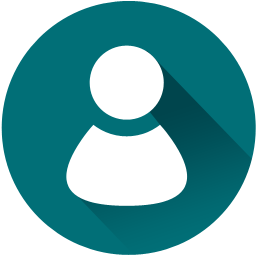 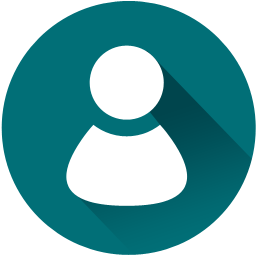 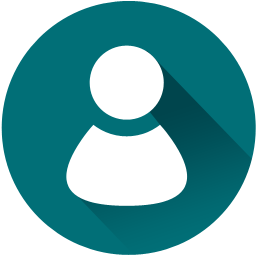 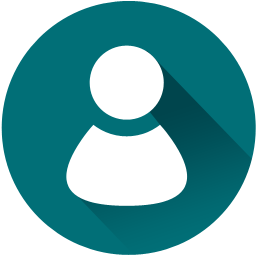 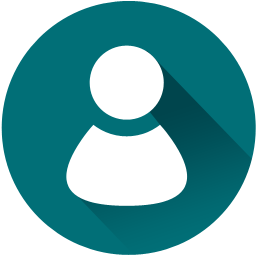 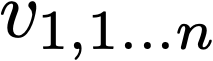 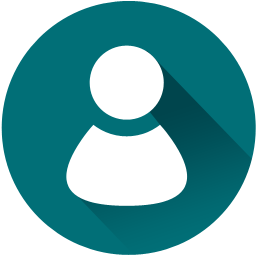 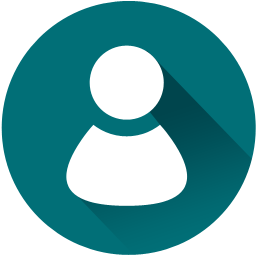 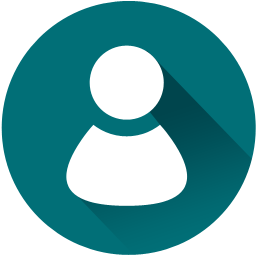 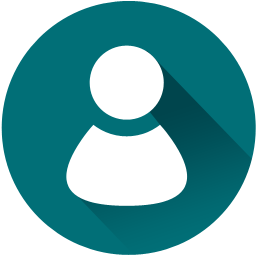 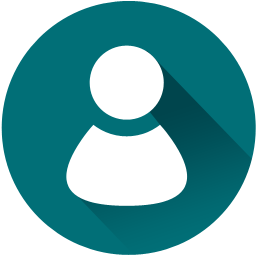 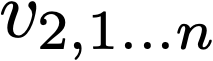 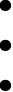 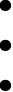 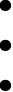 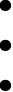 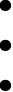 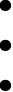 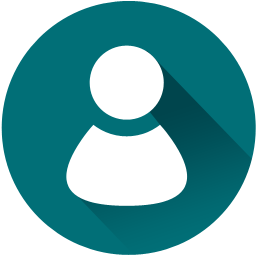 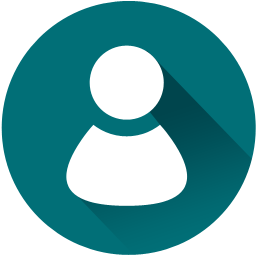 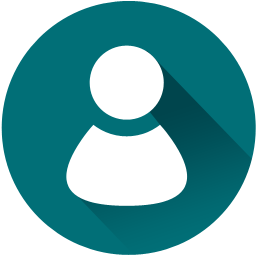 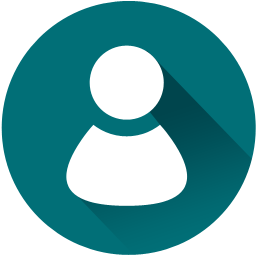 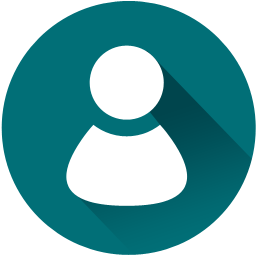 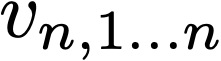 Input distribution:
Agree on smaller sized messages (hashes), then reconstruct the initial message
Tolerate the appropriate # errors and erasures in both synchronous and asynchronous cases
13
[Speaker Notes: Here’s a closer look at the ACS protocol. The first step of the asynchronous common subset is meant to reduce communication such that we obtain the previously mentioned complexity while distributing to all parties the input blocks. The messages sent by a party consist of a codeword and the hash of the input.]
Error correcting codes
(n,b)- Reed-Solomon code:
encodes b data symbols into codewords of n symbols
the decoding algorithm can tolerate c errors and d erasures as long as n − b ≥ 2c + d 
set b = ts   ⟹  can tolerate either ts+ta erasures or tolerate ta errors along with ts−ta erasures
Input distribution step
split input into ts blocks, encode into n smaller codewords using RS
distribute to the rest of the parties signed codewords and the hash of the input
multicast validly signed messages
Reconstruction
check whether at least n − ts of the valid messages have the same associated hash value
wait for more messages if not
14
[Speaker Notes: In particular, we use an error correcting code for the dimension reduction, which can tolerate erasures and errors as long as the parameters are set correctly. 

In the input distribution step
-each party splits its input into ts blocks
-these ts blocks are then encoded into n smaller codewords using the Reed Solomon code
-each party forms a message containing the j-th codeword and a hash of the input, signs it and sends it to party Pj 
-upon receiving a validly signed message, each party multicasts it, along with the associated signature which will serve as a proof of the codeword validity

In the reconstruction step,
-before feeding the codewords into the decoding algorithm, parties first check that the corresponding signatures are correct
-then check whether at least n − ts of the messages have the same associated hash value
-if an honest party has not managed to reconstruct an input yet, it waits for more messages

—
In the synchronous case, an honest party receives at least n − ts correct codewords
However, there is no need to tolerate ts errors in the synchronous case!
We use extra information—the hash value—in order to detect an incorrect reconstruction, and there will be sufficiently many inputs of the honest parties correctly reconstructed in order to achieve termination, without the need of reconstruction. See the paper for more details.]
Sign and multicast correct hashes
Collect commit certificates and agree on output
Reconstruct inputs
Asynchronous Common Subset
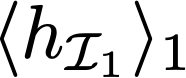 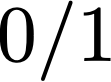 Termination conditions and wrapper
Input distribution
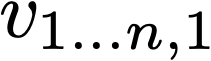 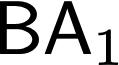 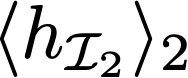 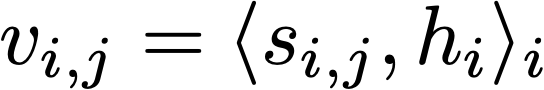 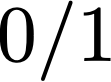 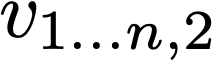 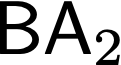 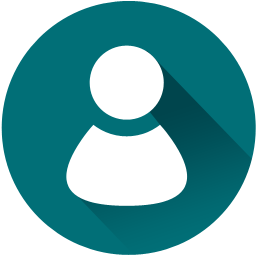 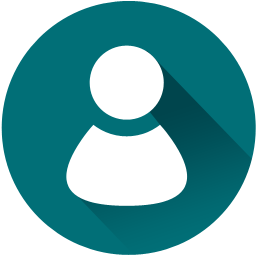 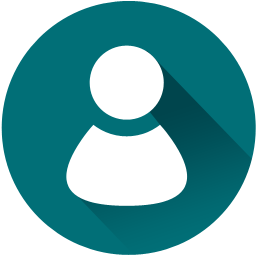 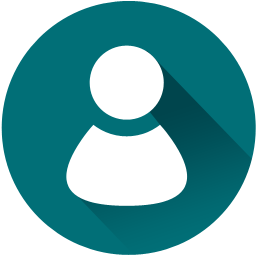 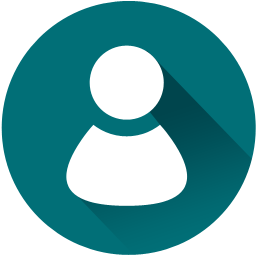 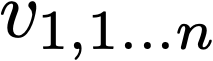 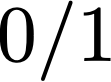 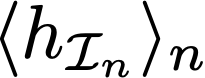 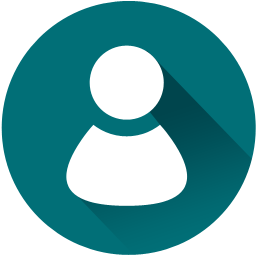 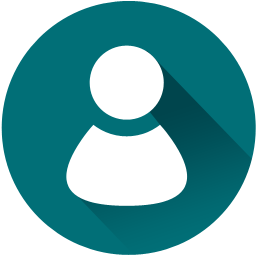 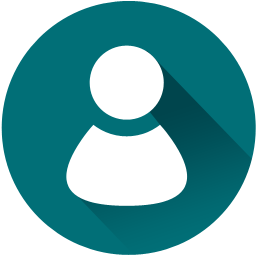 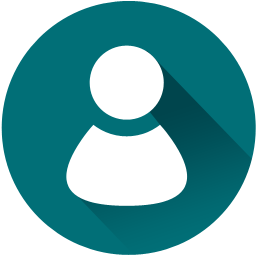 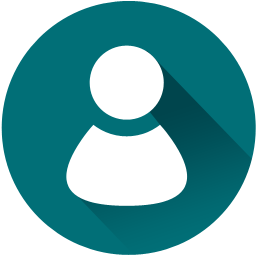 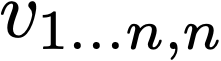 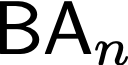 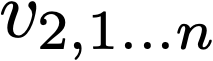 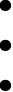 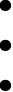 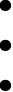 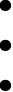 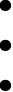 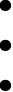 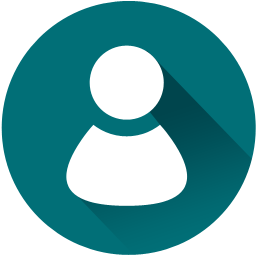 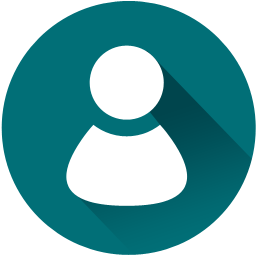 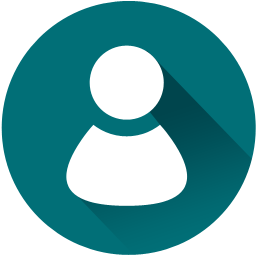 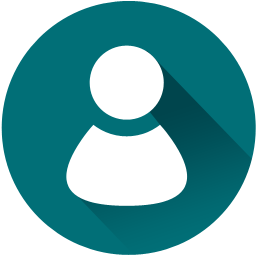 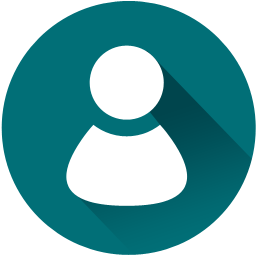 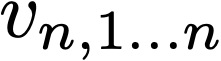 BA protocol that is valid, consistent, and terminates in the presence of ta < n/3 adaptive corruptions
Termination conditions cater for when the network is synchronous: output is determined regardless of whether BAs terminate, and asynchronous: wait for BAs to terminate
15
[Speaker Notes: Upon reconstructing a valid input from some party Pj, parties multicast a signed vote message. Once some party receives ts+1 votes for a particular input, parties assemble a certificate of validity for the reconstructed value of Pj, which carries a combined signature on the hash formed from ts + 1 partial signatures. The parties multicast a commit message with this combined signature. Finally, upon receiving a unique commit message for party Pj, parties input 1 to the corresponding jth Byzantine Agreement instance.

In the last step, which I’ll refer to as a termination wrapper, parties assemble and multicast a special message called an output certificate. I won’t get into the details, but essentially the output certificate carries enough information to prove the validity of the output to any honest party who may have been corrupted but has since rebooted, allowing them to catch up with the rest of the network.]
start new epoch at the specified time
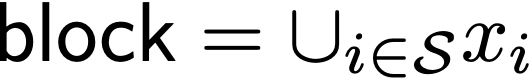 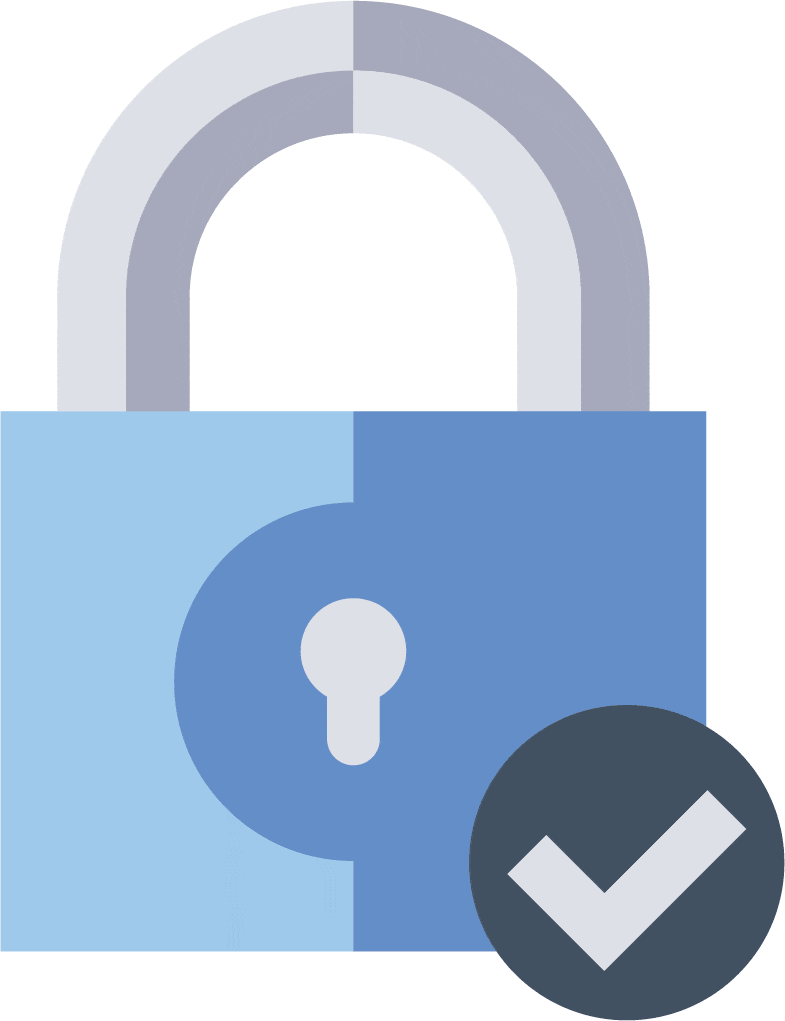 Update is (ts,ta)-secure network-agnostic SMR protocol.
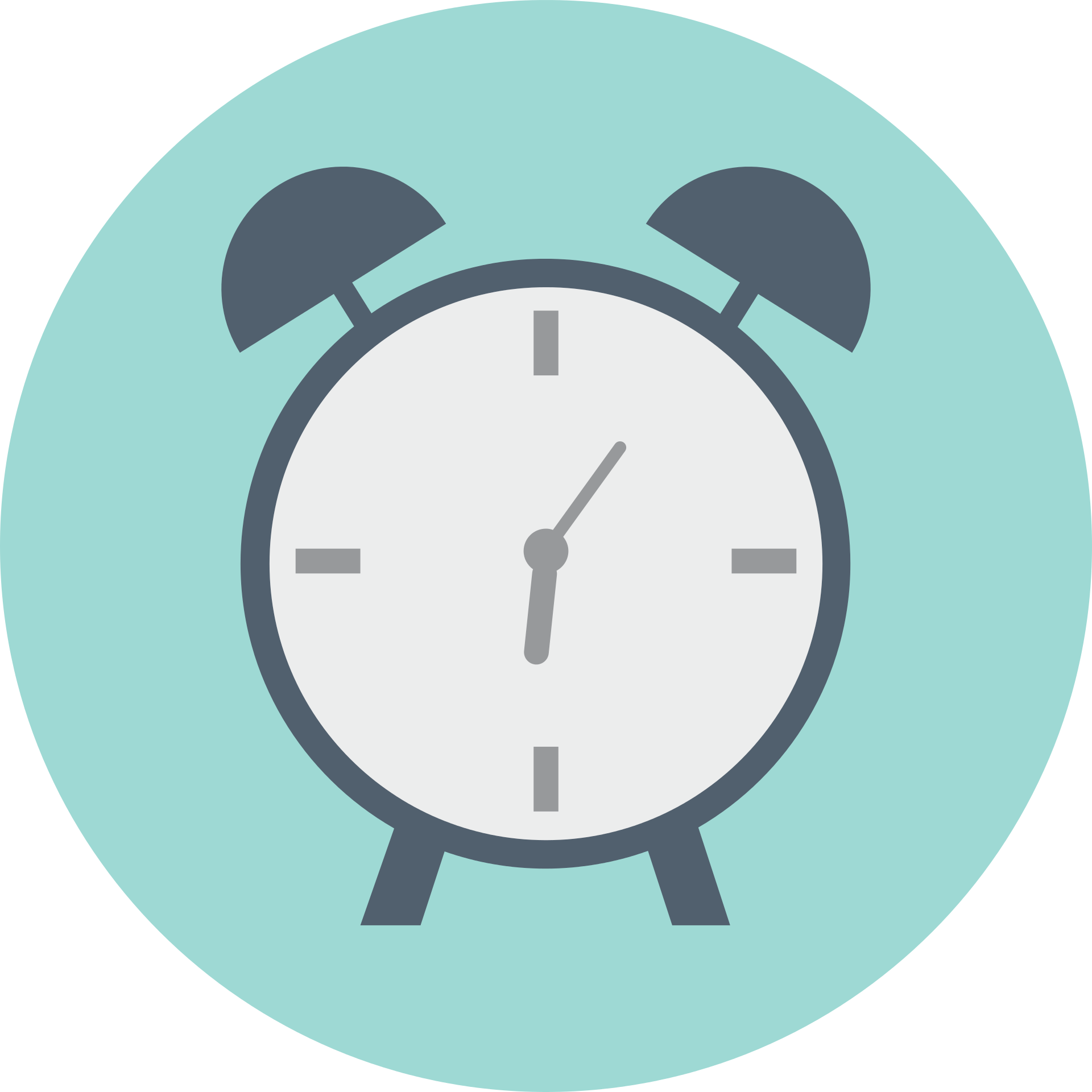 Recipe for Update: efficient network-agnostic SMR
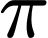 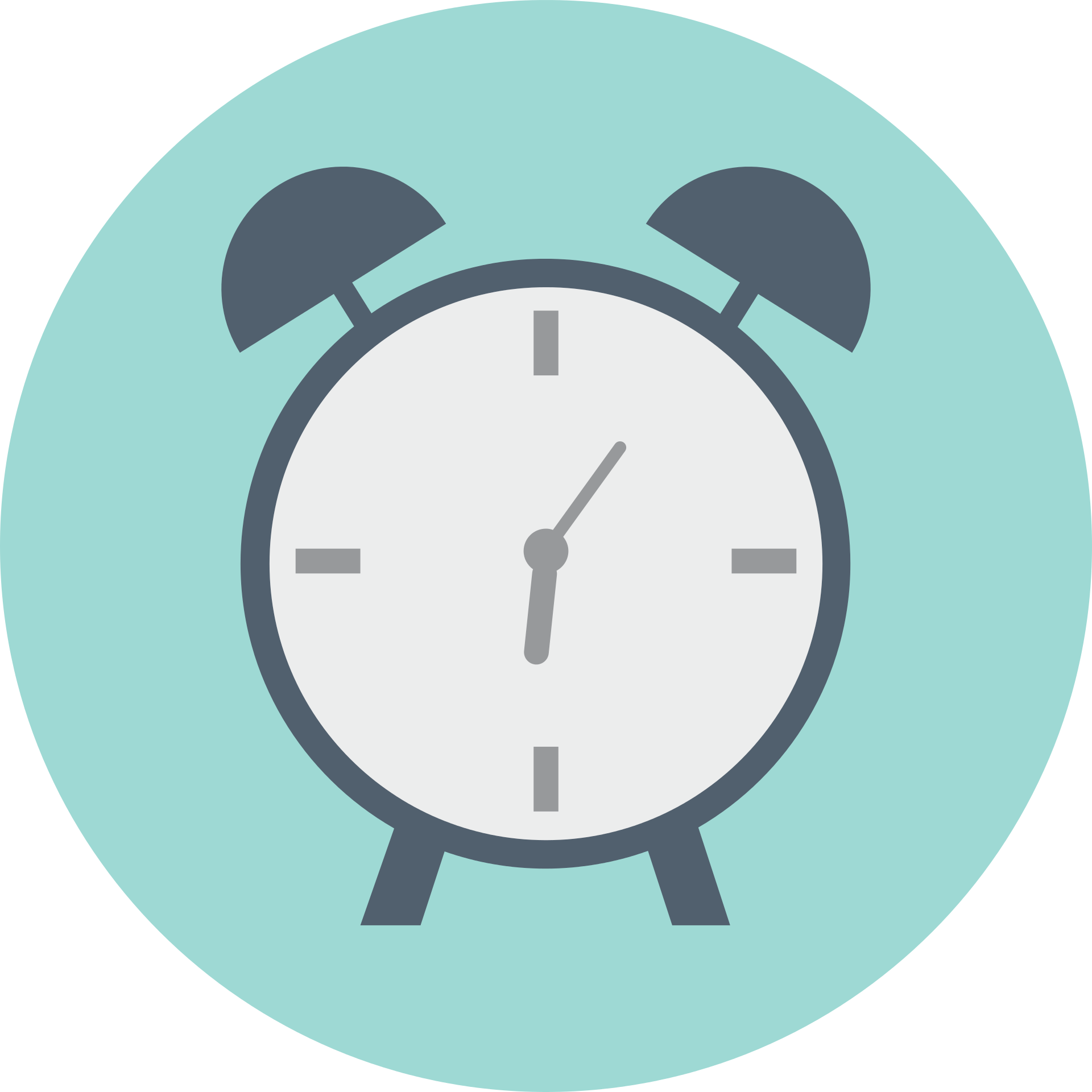 start of epoch
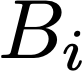 buffer1
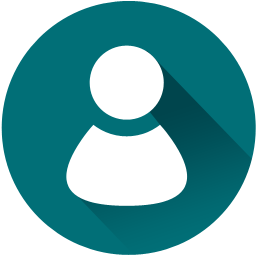 buffer2
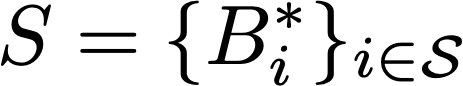 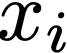 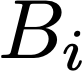 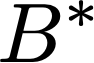 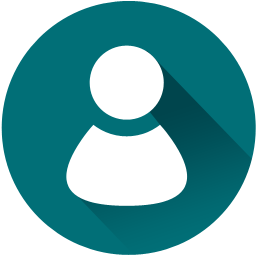 Selection + threshold encryption
n-ts quality pre-blocks
Block Agreement
Asynchronous common subset
Decryption + proof certificate
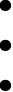 buffern
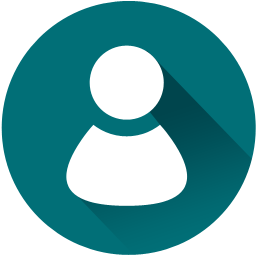 Main idea: in each mode, at least one of block agreement + ACS is guaranteed to work (it’s enough for the other to not mess things up)
16
[Speaker Notes: ACS is guaranteed to terminate regardless of the network condition and output either B* if all honest parties input it or a set of B*i blocks. Lastly, honest parties participate in constructing the final block: they jointly decrypt the output value of ACS, populate the block with the unique transactions, assemble a validity certificate on the hash of the obtained block, and remove the posted transactions from their buffer. 

We consider that epoch e starts for a party at a specified time measured by the local clock, parametrized by a spacing parameter that should be heuristically tuned by the network designers to improve throughput, i.e., not have too much overlap or separation between epochs. If the network is synchronous, then epochs start at the same time for all parties. If the network is asynchronous, parties
might start the epochs at different times and might not output a block until they have to start the next epoch.

This protocol achieves network-agnostic security, which means that Update is complete, consistent, live, and with external verifiability against the corresponding thresholds for an adaptive adversary.]
Improved communication (vs static adversary)
Update
Adaptively secure network-agnostic SMR with quadratic amortized communication
Upstate
Statically secure network-agnostic SMR with linear amortized communication
17
17
[Speaker Notes: That’s it for Update. Next, I’ll briefly explain how to derive Upstate, the statically-secure protocol with lower communication complexity, by modifying the ACS protocol.]
Elect secondary committees, sign and multicast correct hashes
Collect commit certificates and agree on output, termination wrapper
Elect primary committee
Committee-based ACS for Upstate
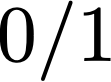 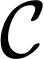 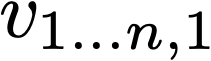 Input distribution
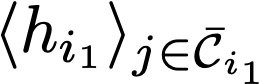 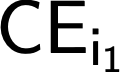 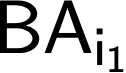 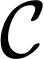 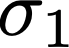 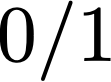 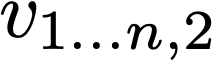 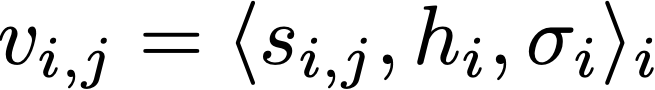 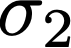 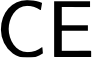 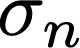 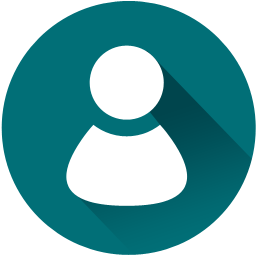 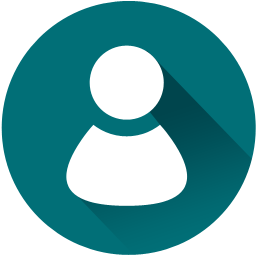 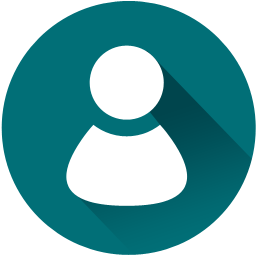 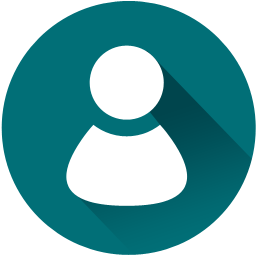 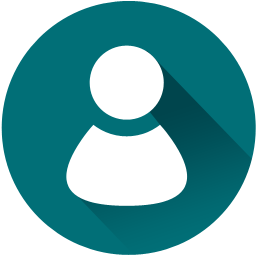 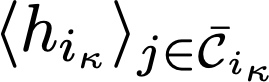 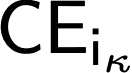 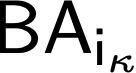 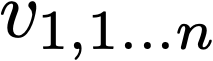 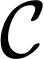 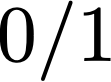 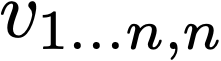 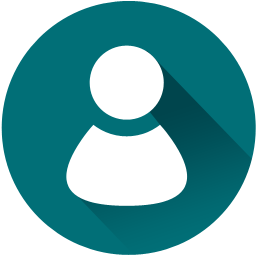 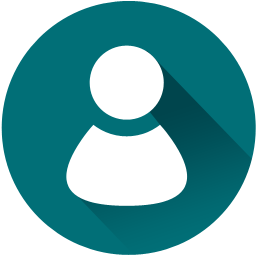 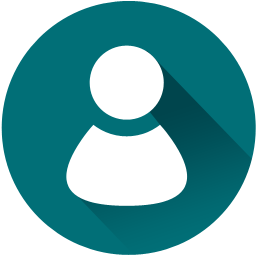 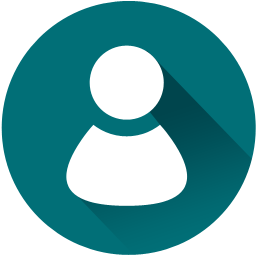 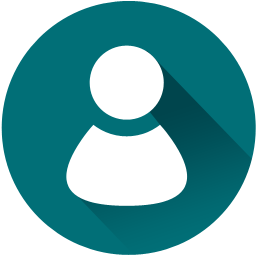 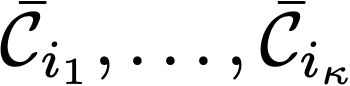 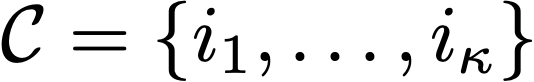 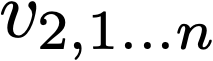 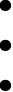 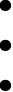 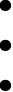 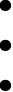 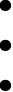 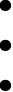 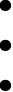 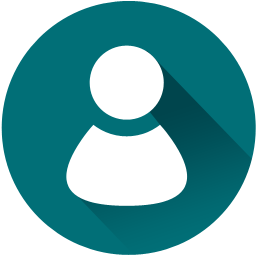 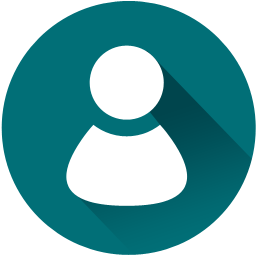 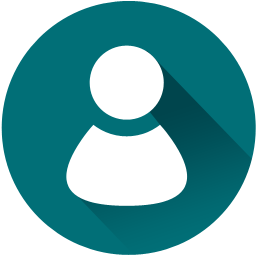 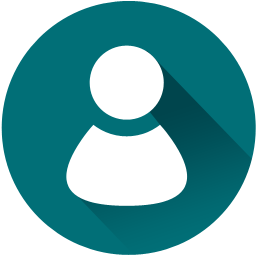 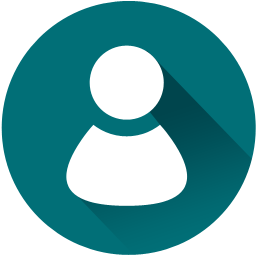 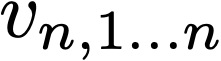 Primary committee is elected by collecting (1-ɛ)ts threshold signatures ⟹ unpredictable coin
Secondary committee members self-elect via VRFs and prove their membership
18
[Speaker Notes: The main difference between Upstate and Update is the ACS protocol. (The block agreement changes slightly, but due to time constraints we’ll focus on ACS.) The new ACS protocol achieves better communication by delegating a large part of the work to two small committees.

First, the inputs are passed to the input selection procedure. As part of this procedure, threshold signatures are combined to produce an unpredictable coin. The coin determines what we call the primary committee, C. This size of this committee depends on a parameter kappa. Next, each party takes the codewords they received from the members of the primary committee, and passes them on to the secondary committees. There is a separate committee for each member of the primary committee. Each secondary committee is responsible for constructing a certificate of correctness for the reconstructed value of a specific member of the primary committee. These secondary committees are self-elected as via cryptographic sortition using a verifiable random function. Finally, parties agree on which primary committee members’ values to output by running a constant number of parallel BA instances.

Using these committees, we get a reduction in communication complexity at the cost of a factor of epsilon loss in the corruption threshold.]
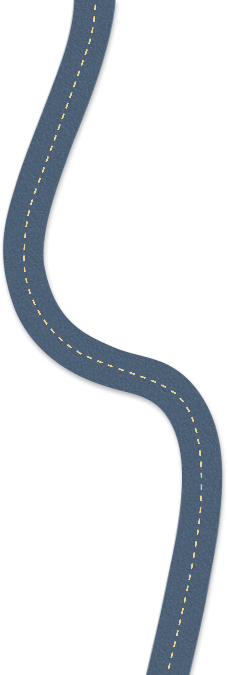 Update
Adaptively secure network-agnostic SMR with quadratic amortized communication
Impossibility of purely asynchronous proactive secret sharing with refresh
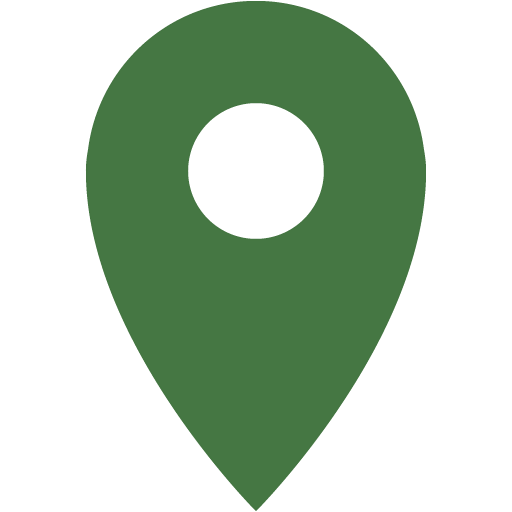 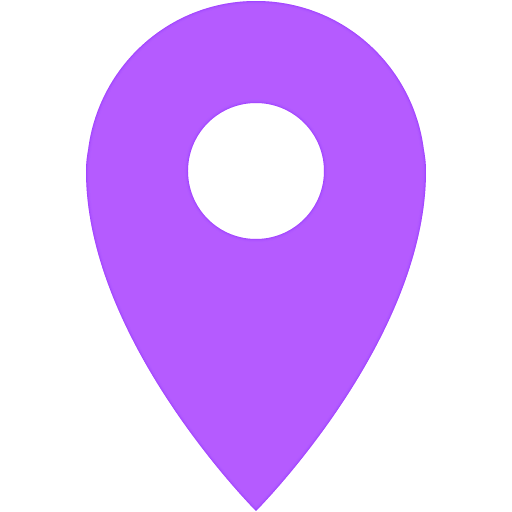 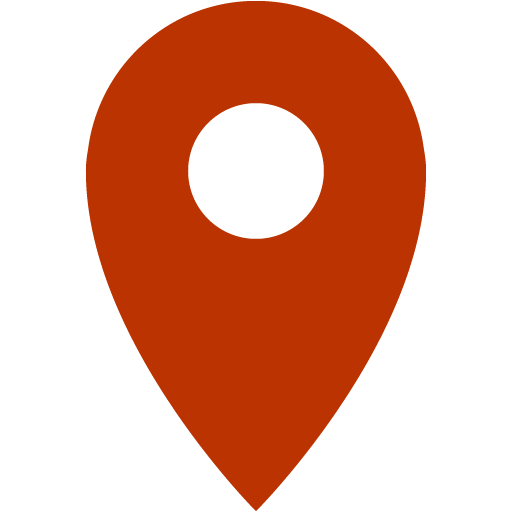 Revisiting the roadmap
Open problems
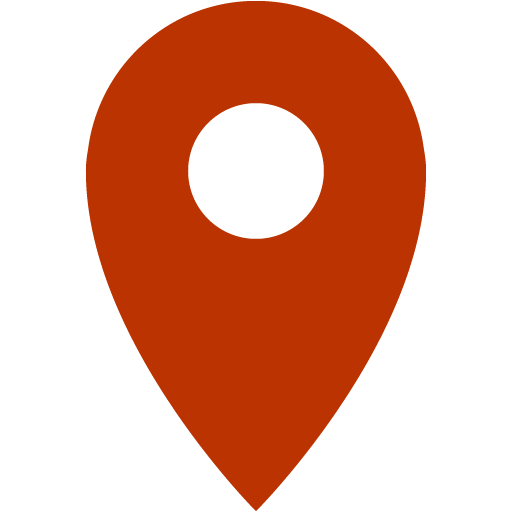 Upstate
Statically secure network-agnostic SMR with linear amortized communication
SMR under network changes with constrained mobile adversary, tolerating key exposures
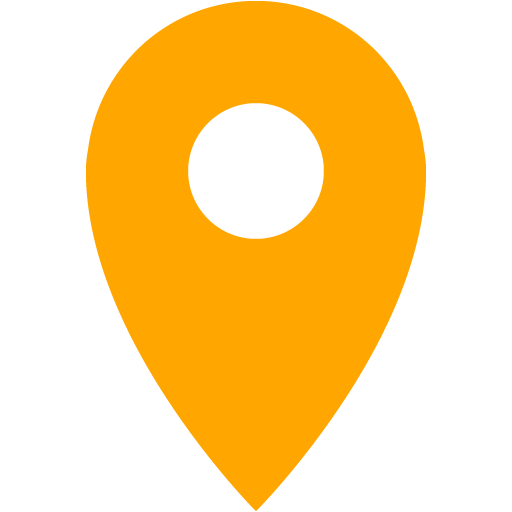 Introduction
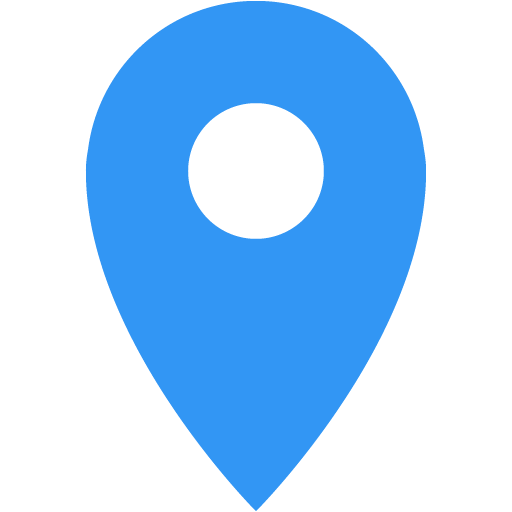 We are here!
19
[Speaker Notes: That concludes the main part of this talk, which has been a tour of Update and Upstate. In the remaining time, I’ll talk about the augmented network-agnostic model I mentioned earlier, and what we can hope to achieve there.]
Mobile adversaries and reboots
SMR is supposed to run for a large number of epochs ⟹ mobile adversary
Reboot: code in untamperable memory that restarts and forcibly flushes out the adversary
If enough parties flush out the adversary before a network change from synchronous to asynchronous, do we maintain security?
Rebooting does not erase a rebooted party’s internal state from the adversary’s view
Without “refreshing” internal state, the rebooted party remains passively corrupted/exposed
The protocol uses threshold schemes ⟹ a mobile adversary can reconstruct the keys after sufficient time
We prove folklore result impossibility of asynchronous proactive secret sharing w/ refresh
Impossibility extends to network-agnostic proactive secret sharing w/ refresh
20
[Speaker Notes: As I alluded to earlier, the plain network-agnostic model is a little unsatisfying when we think about a long-lived protocol like SMR. However, if we want to allow the adversary to switch modes freely, and we also want to tolerate more than t_a corruptions when the network is synchronous, then we need to consider some form of mobile adversary (otherwise we run into the standard asynchronous impossibility). 
So, let’s introduce reboots that can flush out the adversary before a transition of the network from synchronous to asynchronous. Does that solve the problem?
Not really, since rebooting does not remove a rebooted party’s internal state from the adversary’s view, and in particular its key shares, so a mobile adversary can reconstruct the threshold secret key for signing and encryption after sufficient time. This means we also need a way to bootstrap exposed parties back into the protocol with fresh keys.

We formalize this intuition by proving folklore impossibility result for asynchronous proactive secret sharing with key refresh. For the definitions given in the paper, we show how an adversary can break privacy by amassing shares corresponding to ta+1 parties. Then, we prove that protocols which avoid the prior attack do not satisfy liveness. This result ends up being very sensitive to the exact definition of proactive secret sharing, so for the details I’ll refer you to the paper. For the purposes of this talk, the point is that there’s a hard barrier here (asynchronous proactive secret sharing, and by extension network-agnostic proactive secret sharing), and so the best we can hope for is to find a solution against a constrained adversary.

—
Strict definition: A (ta+1)-out-of-n proactive verifiable secret sharing scheme with reshare is defined by an algorithm Share and protocols Reshare, Reconstruct.
An honest party is said to complete Share, Reshare, or Reconstruct in epoch τ when they generate the corresponding output from the algorithm in epoch τ.
A party P that receives output from Reshare with associated epoch τ sets its epoch number to τ+1.
Privacy, correctness, liveness 
Liveness specifies that if the protocol execution is stopped at any epoch τ that has been reached by an honest party, then, given all the messages that have been delivered in all previous epochs, all honest parties can obtain the shares associated to an epoch number τ’ ≥ τ]
Model + Terminology: Network-Agnostic (New flavor)
Byzantine faults: ts < n/2 corruptions if the network is synchronous, ta < n/3 corruptions if the network is asynchronous; 2ts + ta < n 
mobile adversary?
limited mobile adversary? (limited to a set of at most ts parties for the lifetime of the protocol)
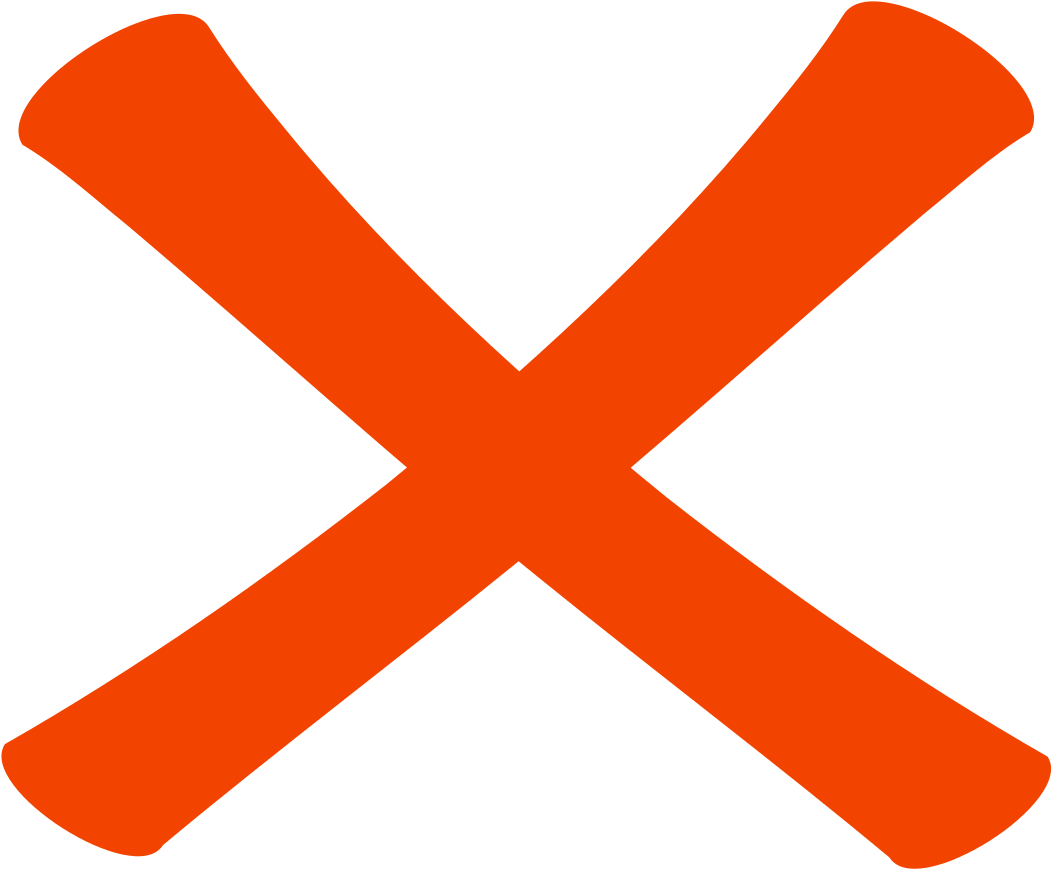 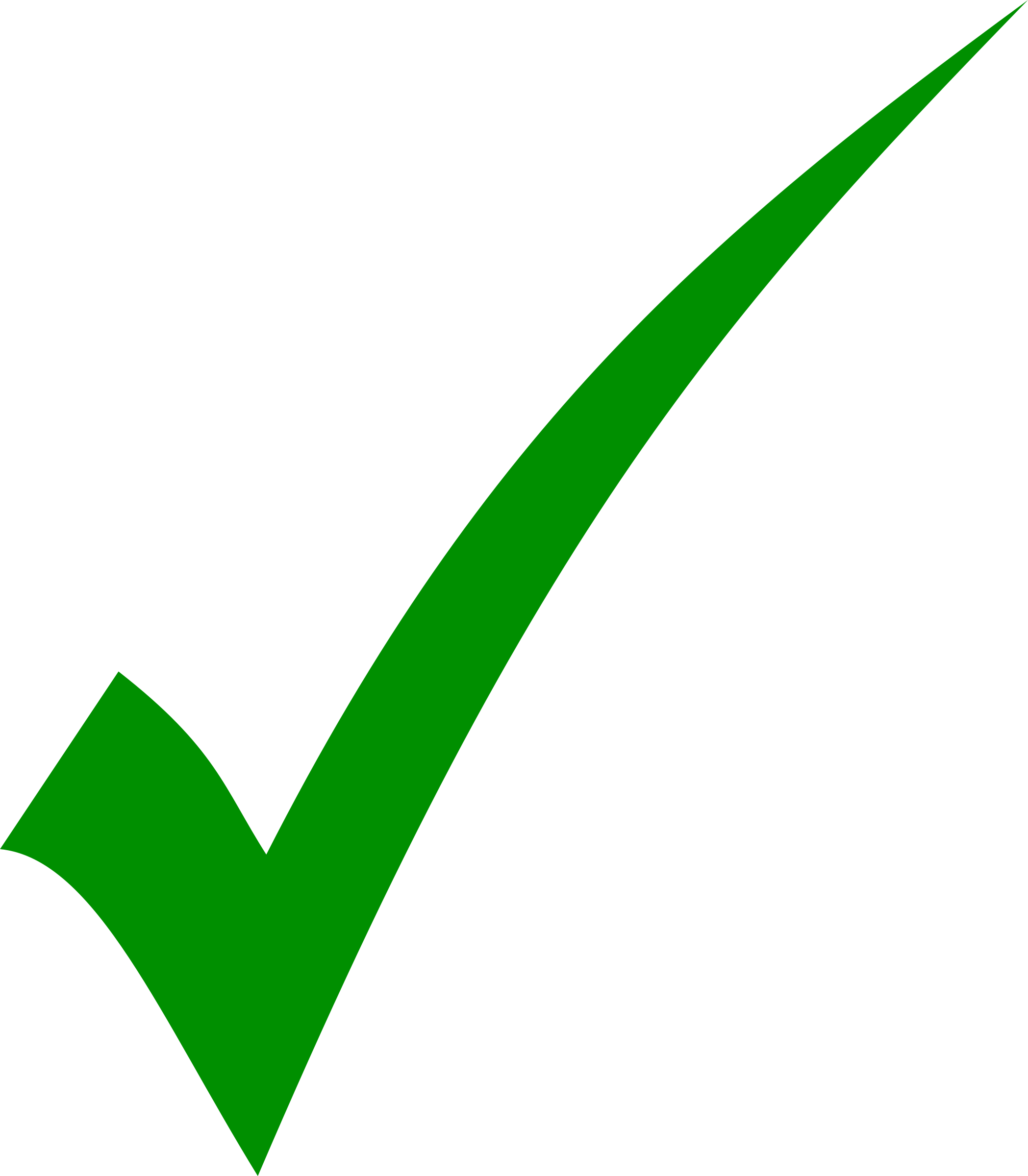 Atomic send operations
PKI: threshold signature scheme + threshold encryption scheme with threshold ts+1 (trusted dealer)
Reboots: capability that forcibly flushes out the adversary, e.g., at the start of each epoch
Key exposure after corruption
actively corrupted: adversary currently controls the behavior of the party
passively corrupted/“exposed”: adversary knows the internal state of the party
21
[Speaker Notes: This brings us to a complete description of our augmented model. We still assume atomic sends and PKI. Instead of a simple adaptive adversary, we have a limited mobile adversary who can move among a set of at most t_s parties, as long as the number of the corrupted parties is less than the corresponding threshold within a given logical interval (called an epoch), which is defined by the protocol, and at any single point in time. You can think of an epoch as the interval during which parties are working on a specific block, modulo some weirdness to make the definition meaningful in an asynchronous network. They get to choose these parties adaptively, but once they’ve corrupted t_s distinct parties, that’s it, they’re stuck with them.

In order to defend against this constrained epoch-mobile adversary, we assume that all nodes have a reboot capability, which could be some untamperable code that restarts the party and removes the adversary. Think of this like any other functionality that the parties can use during the protocol, like signing with their private key, except that it triggers automatically at certain points during the protocol, even for corrupted nodes. Importantly, rebooting does not remove the previous state of a corrupted party from the adversary’s view. Effectively, the adversary is assumed to remember parties’ secret state right up until the reboot, including any secret keys that were held by that party at the time it was corrupted, and any it might have generated while it was corrupted. We call parties “exposed” if they were previously corrupted and then rebooted, to differentiate them from parties who are being actively controlled. (Of course, the adversary can corrupt exposed parties again in the future, but until then they’re considered to be “exposed”.)]
Update is a (ts,ta)-secure SMR protocol under arbitrary network transitions (similar for Upstate).
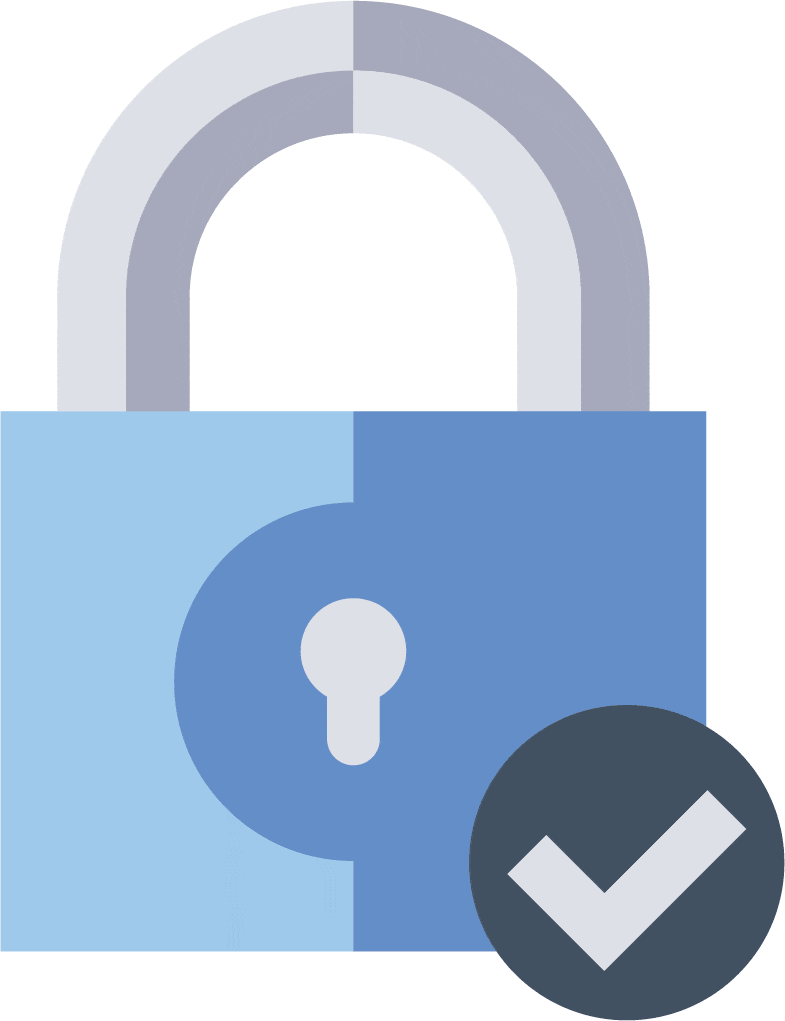 SMR vs. a constrained epoch-mobile adversary
Adversary is limited in mobility to a set of at most ts parties for the lifetime of the protocol; allowed to arbitrarily manipulate network as long as it obeys the corruption threshold
Idea 1: use an asynchronous BA with internal threshold of ts +1
e.g., the network-agnostic BA from [Blum et al TCC’19]
Idea 2: use a modified ACS with error-correcting codes
Different interpretation of the result: network-agnostic SMR can tolerate more than ta corruptions in an asynchronous network, i.e., extra ts-ta exposed parties
22
[Speaker Notes: We now consider a network that can arbitrarily transition between synchronous and asynchronous behaviors but with a constrained epoch-mobile adaptive adversary, who can corrupt at most ts unique parties over the duration of the protocol, and can move between those ts parties from epoch to epoch, as long as it does not exceed the ta or ts limit in any epoch or at any moment in time. 
Adding a reboot step at the beginning of each epoch to the network-agnostic protocols discussed so far, Update and Upstate, results in protocols that are secure under arbitrary network changes, as long as rebooting ensures that n > 2ts +ta, ta ≤ ts, with at most ts −ta exposed keys in the asynchronous
case, in the restricted epoch-mobile model. 
One difference is that the internal threshold inside the BA protocol used needs to be higher, to tolerate ts key exposures.

A different interpretation of this result is that network-agnostic secure SMR protocols can actually tolerate more than ta corruptions in an asynchronous network, namely, an additional ts-ta exposed parties.]
Open questions
Adaptive network-agnostic SMR with quadratic communication complexity per committed block and optimal corruption threshold (best of both Update + Upstate)
Bypass impossibility result for mobile adversaries
Change definition for proactive secret sharing, e.g., [Yan et al eprint’22], [Yurek et al eprint’22], [Günther et al eprint’22]
Don’t use threshold schemes and agree on new PKI every epoch
Thank you!
Paper: https://eprint.iacr.org/2022/698.pdf
Questions/comments/compliments/complaints: erblum@umd.edu
23
[Speaker Notes: Finally, I’ll conclude by quickly mentioning one open problem and one sort-of open problem. First, is it possible to obtain an adaptive network-agnostic SMR with amortized quadratic communication complexity per committed block while tolerating optimal corruption threshold?

Second, we would like to have unrestricted mobile adversaries. To this end, we could relax the definition for asynchronous proactive secret sharing – I say sort-of-open because there have been several neat recent works on this topic. If I missed one, send me an email after the talk!,  alternatively, we could remove the use of threshold schemes in the protocols and agree on new local public keys every epoch.]